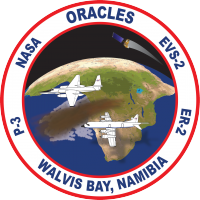 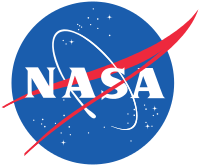 ORACLES forecasting BriefingMeteorology
29-08-2016
Lenny Pfister, Susanne Bauer
1
Summary
Stronger than normal WH-WVB pressure gradient yields good flying conditions (no low clouds expected at WVB.  Rest of week looks good.
Weather dominated by approaching front, which will gradually “scrunch” the stratocumulus region during the forecast period.
Convection over the Congo (not typical) and neighboring anticyclone gives us likelihood of cirrus for next few days.
Shallow BL within 5-10 degrees of coast yields significant low cloud model disagreements.
2
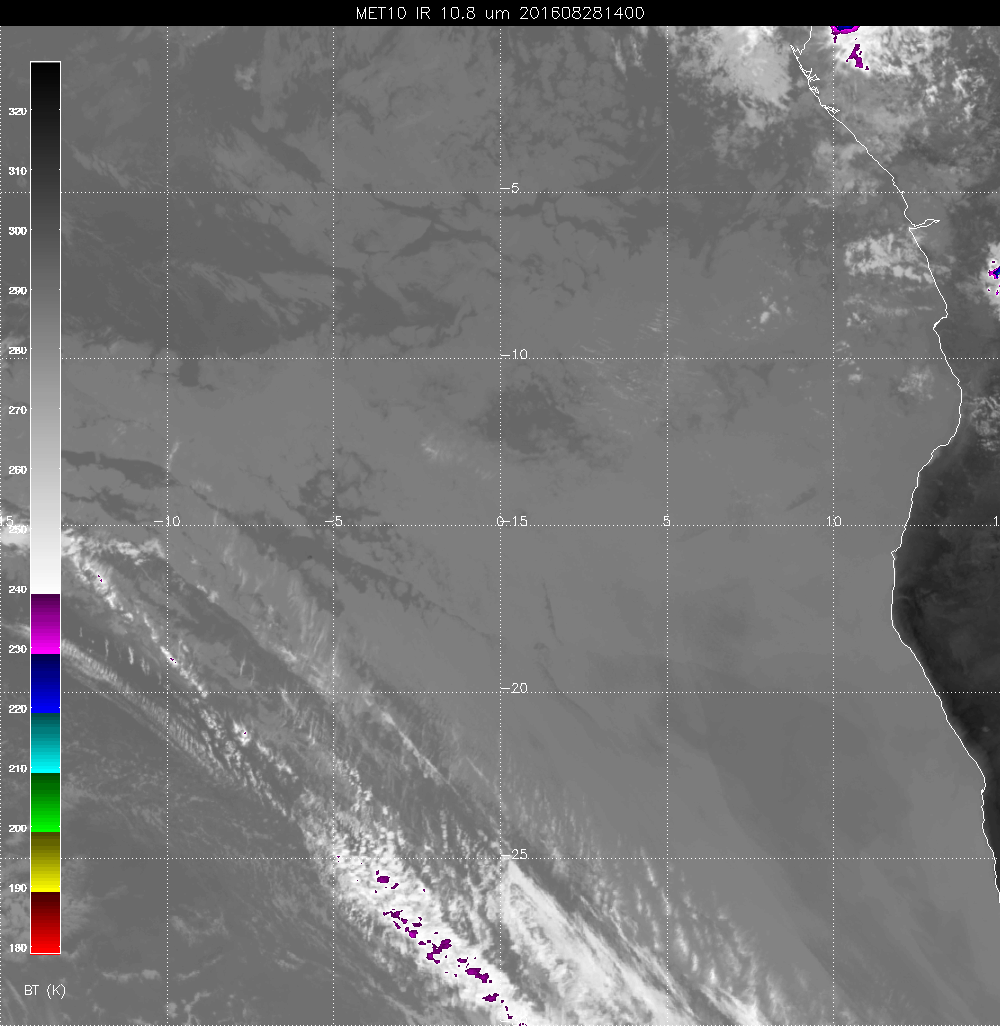 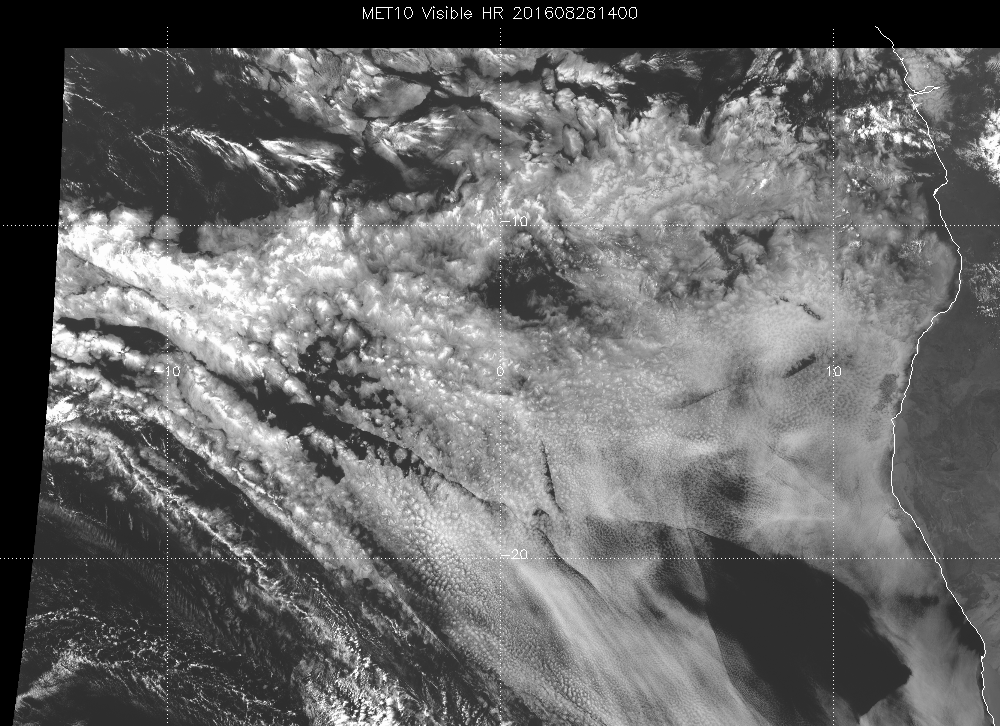 3
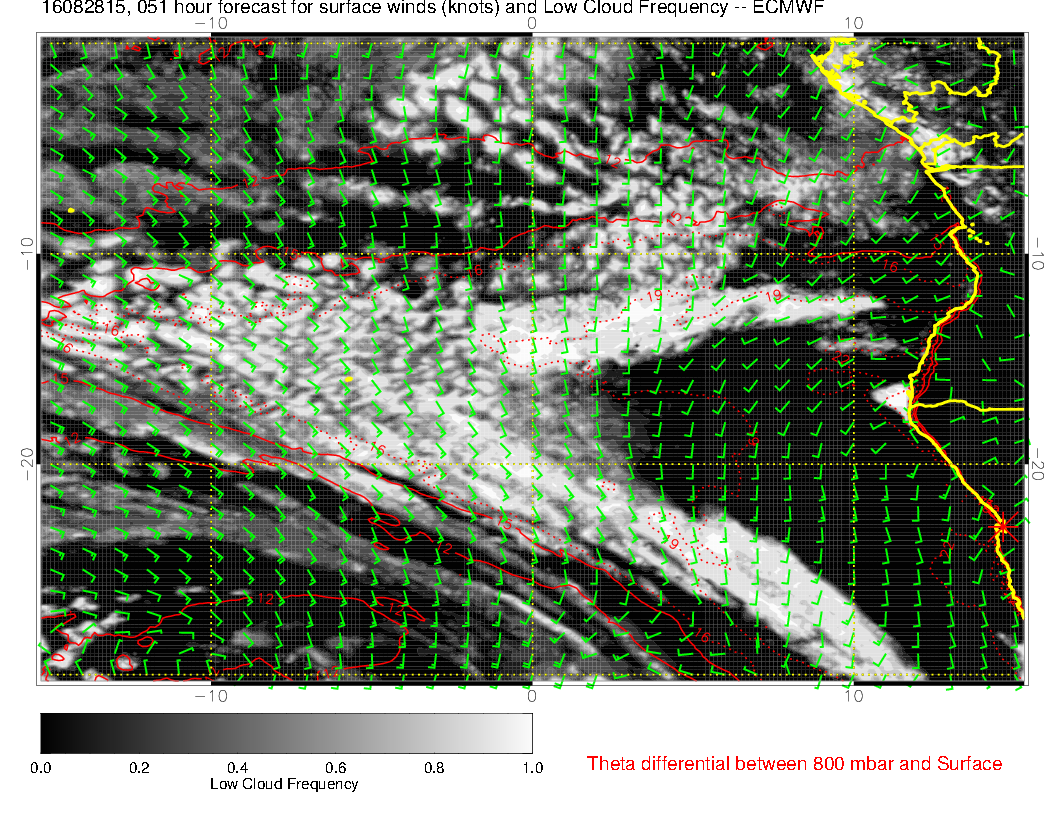 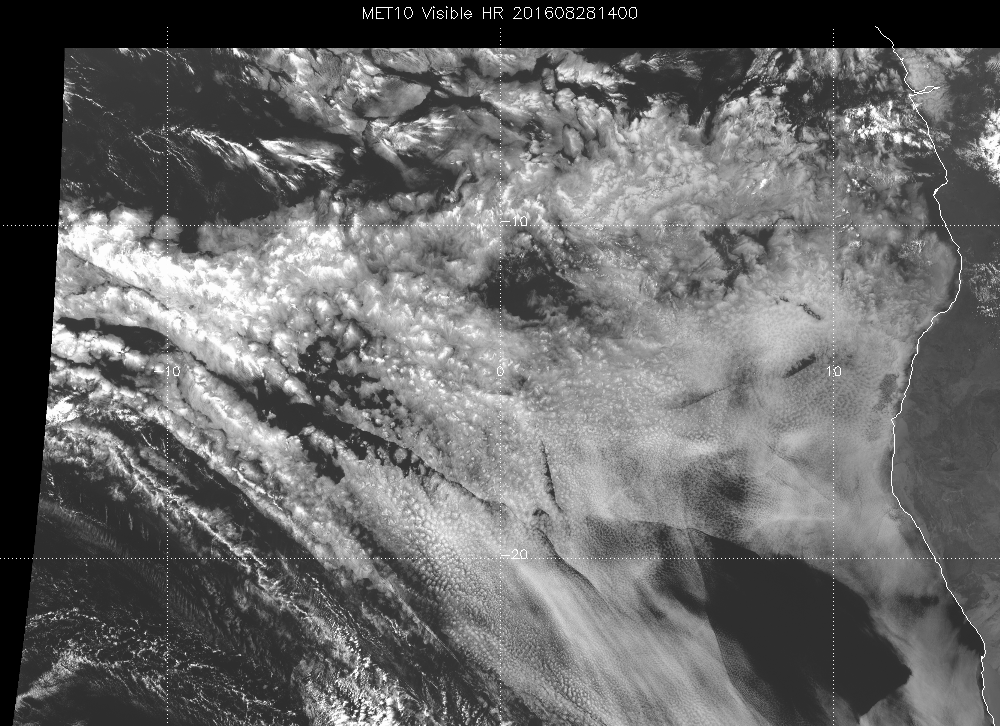 4
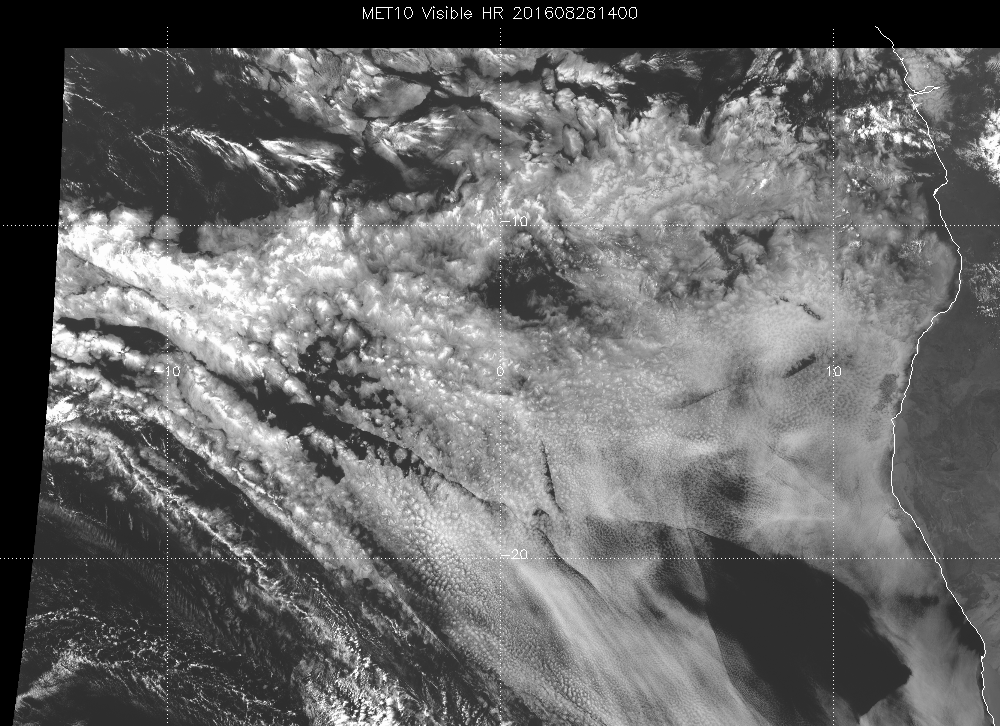 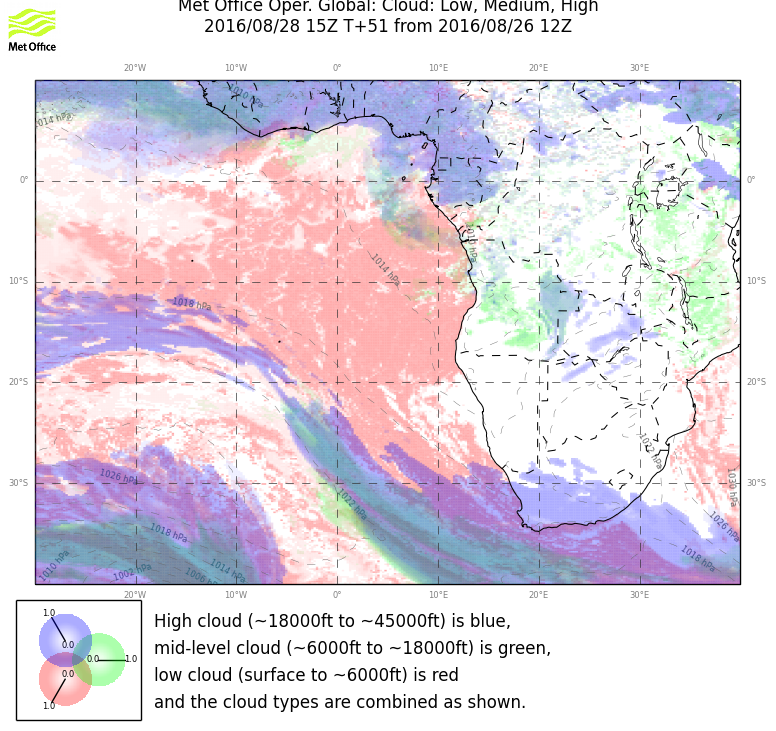 5
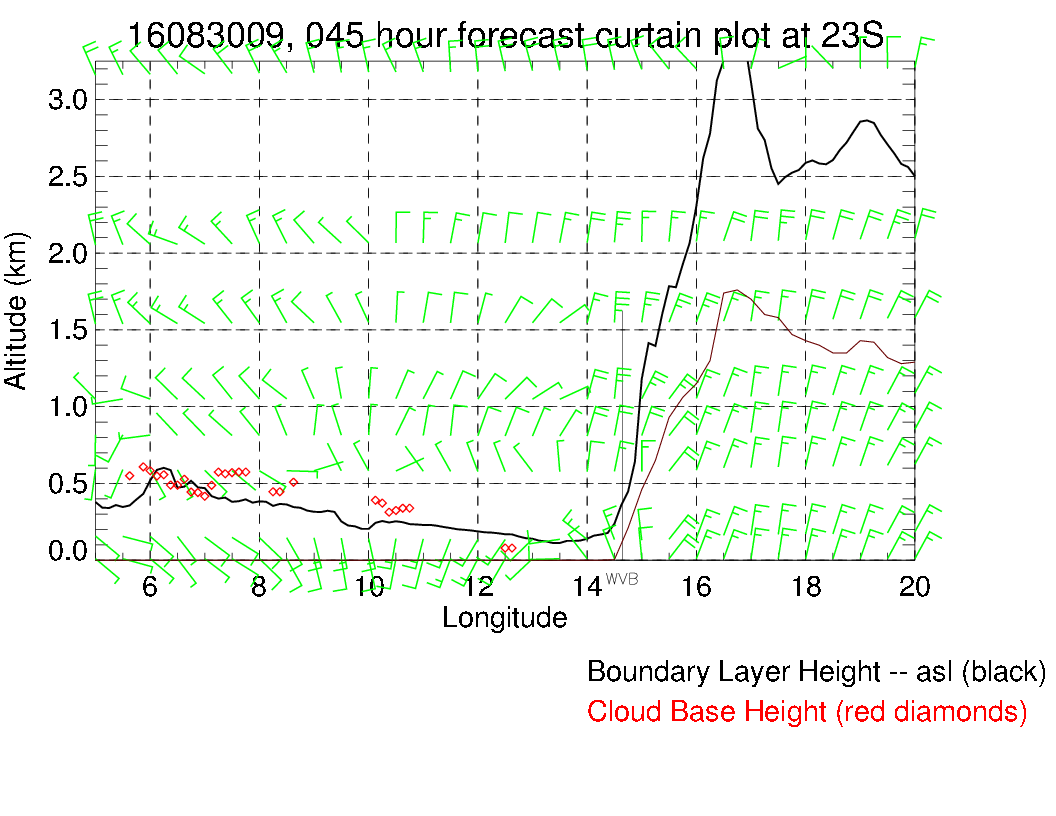 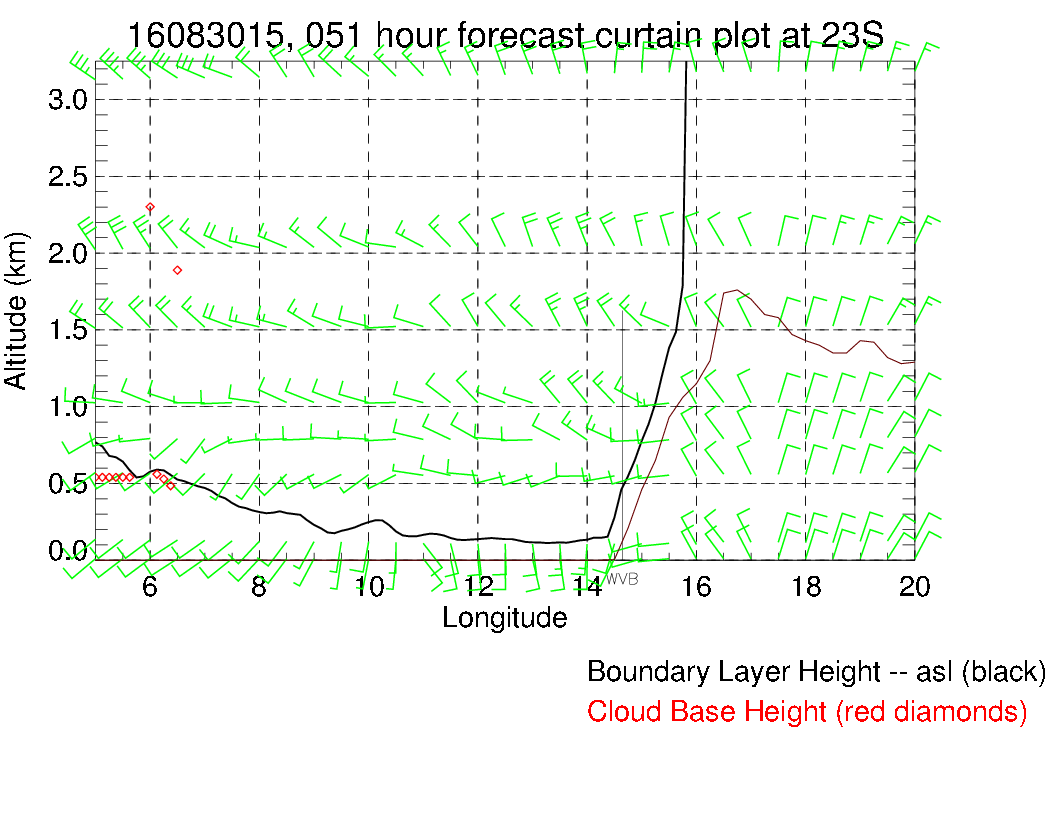 Takeoff time: NNW 10, clear
Landing time: WSW 10, clear
6
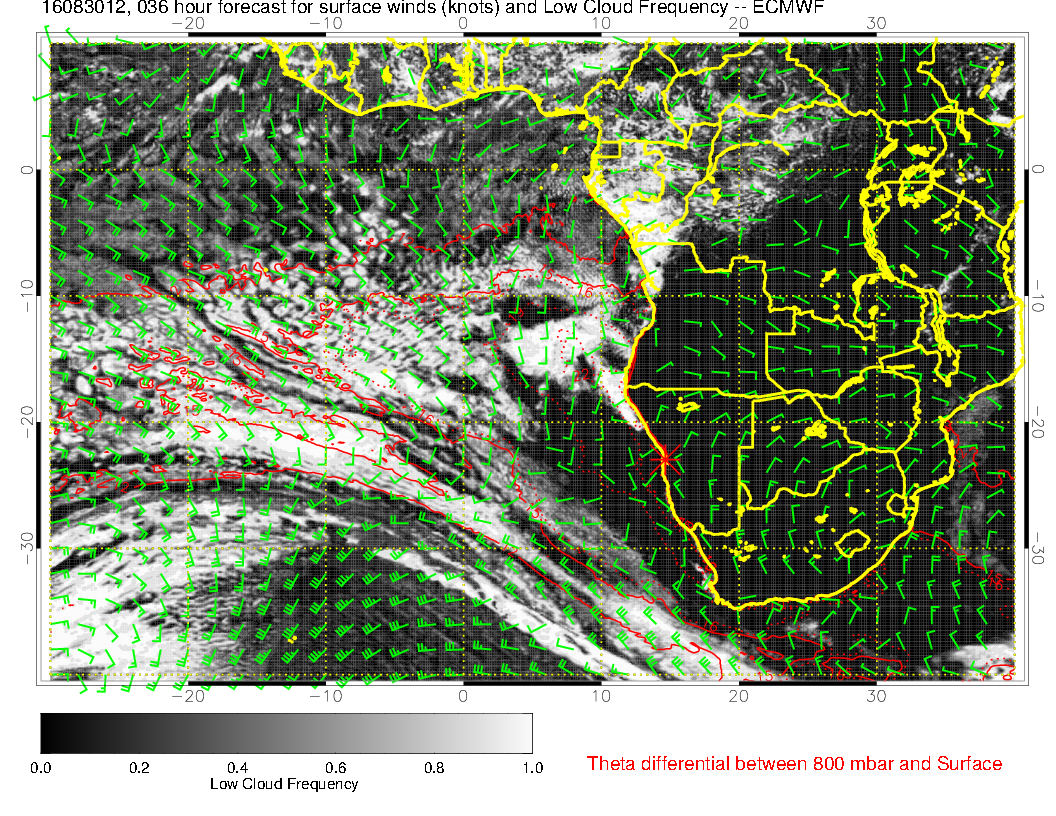 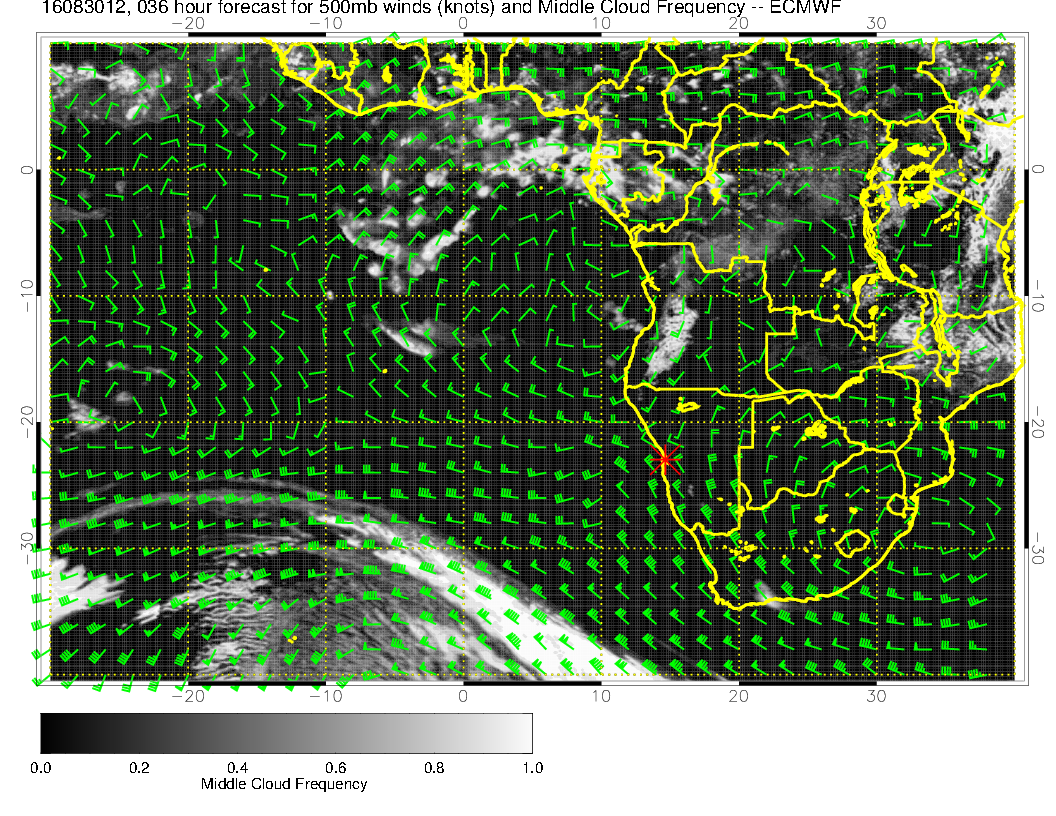 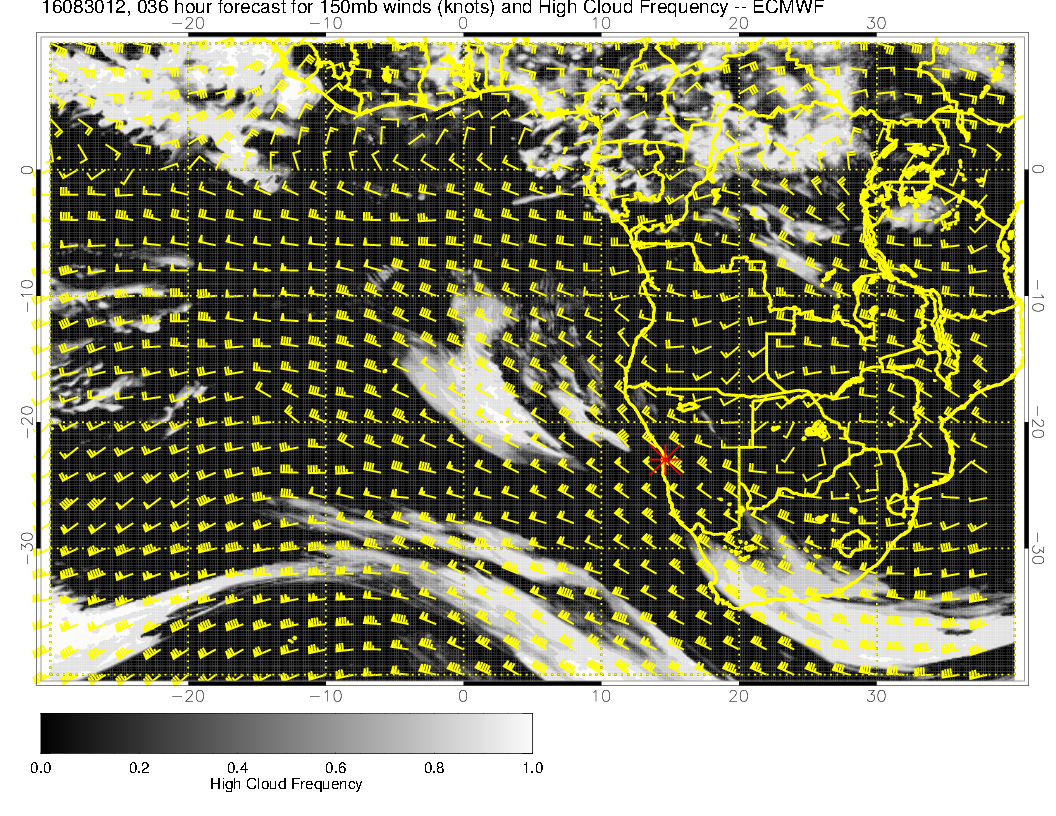 Note significant cirrus
 at or just SW of track.

Stratocu is probably
 underestimated.
7
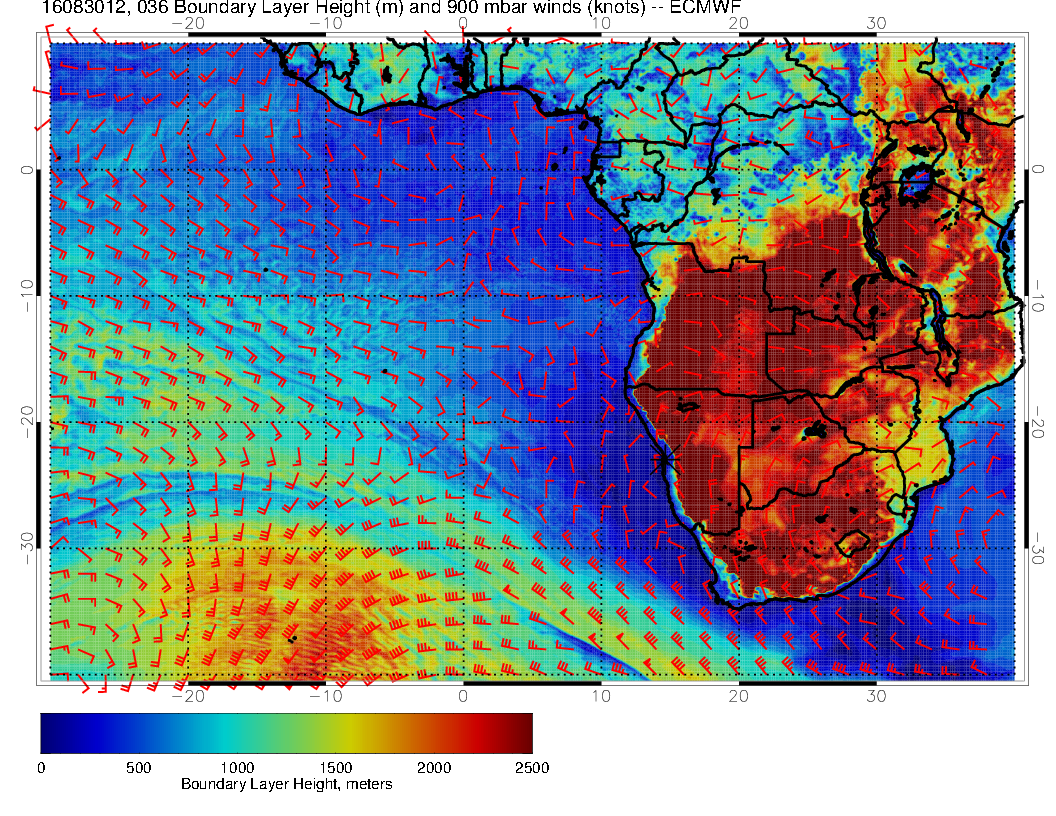 Very thin (200-400 m) BL
 near coast.  EC model has
 demonstrated problems 
 getting this right.
8
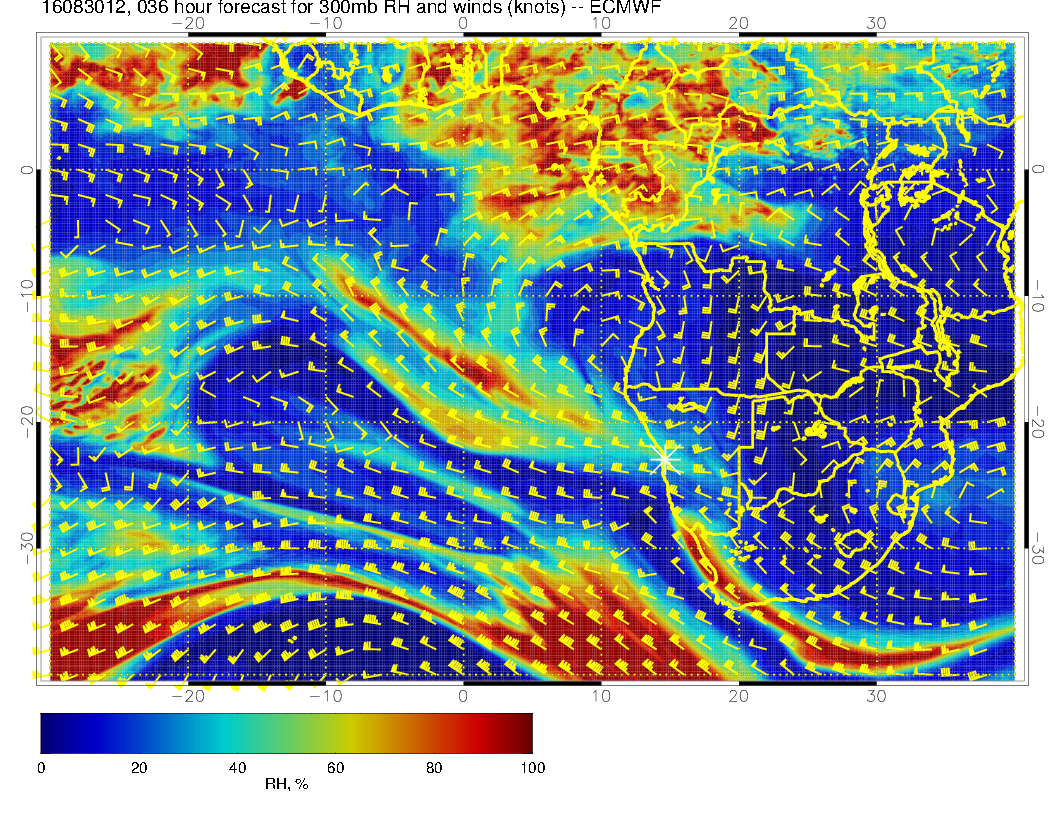 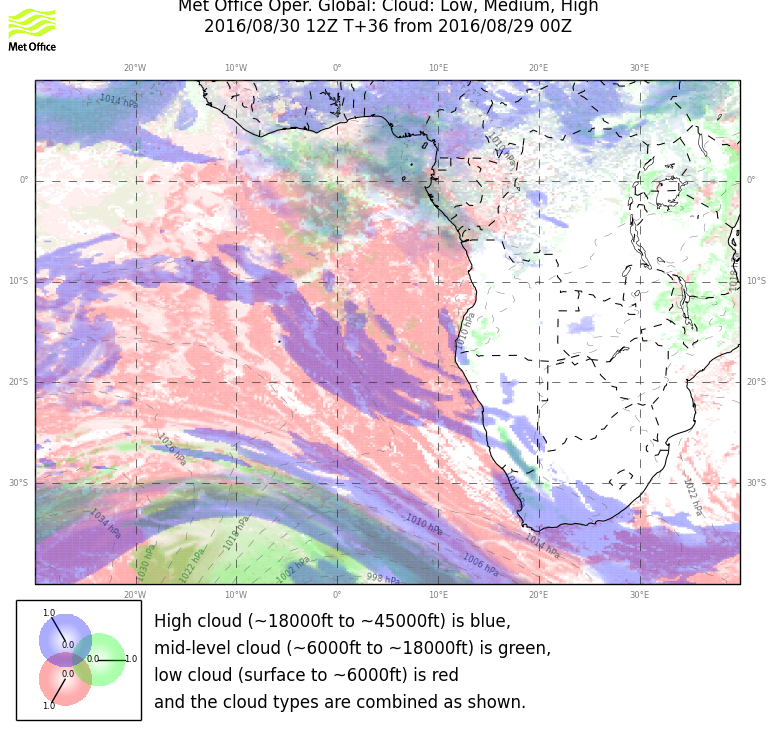 High cloud is likely to verify.  Unseasonable strong
convection over Congo coupled with sharp anticyclone (west of usual place) drags moisture southward.  Main trough (upward motion) yields cloud
9
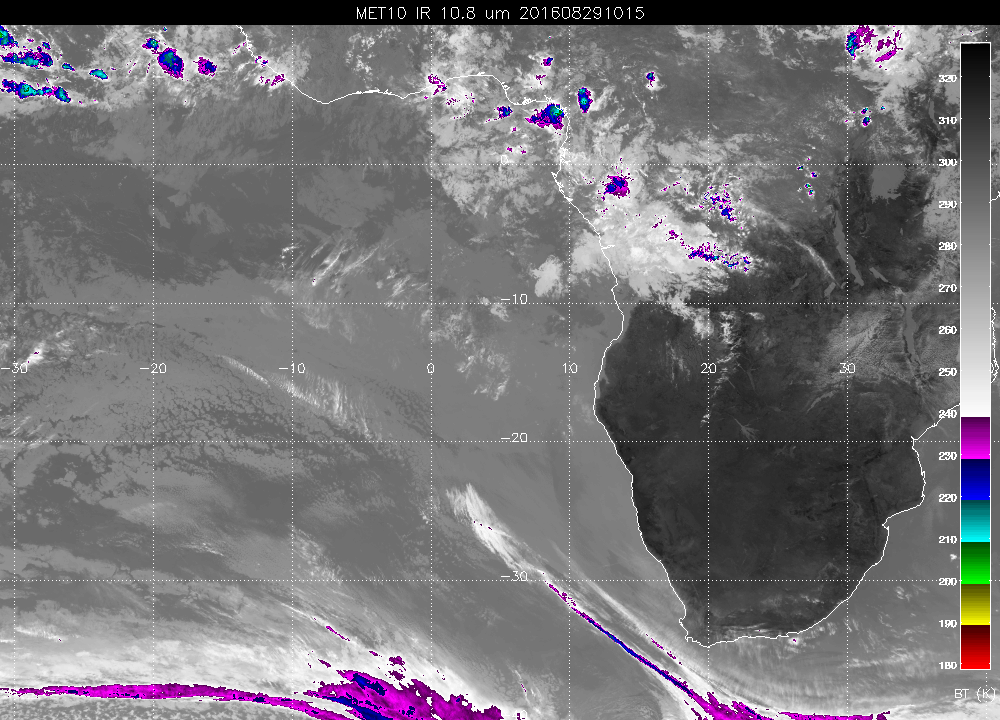 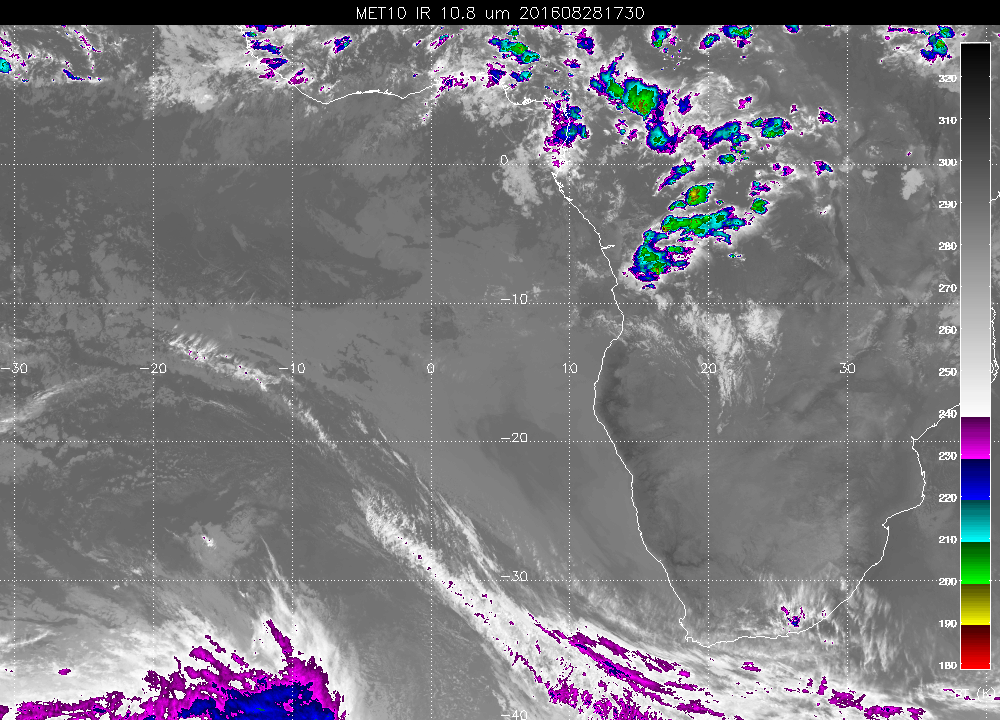 Strong convection over Congo (not typical this time of year) yesterday (right) and brewing
  today (as forecast in model – not shown)
10
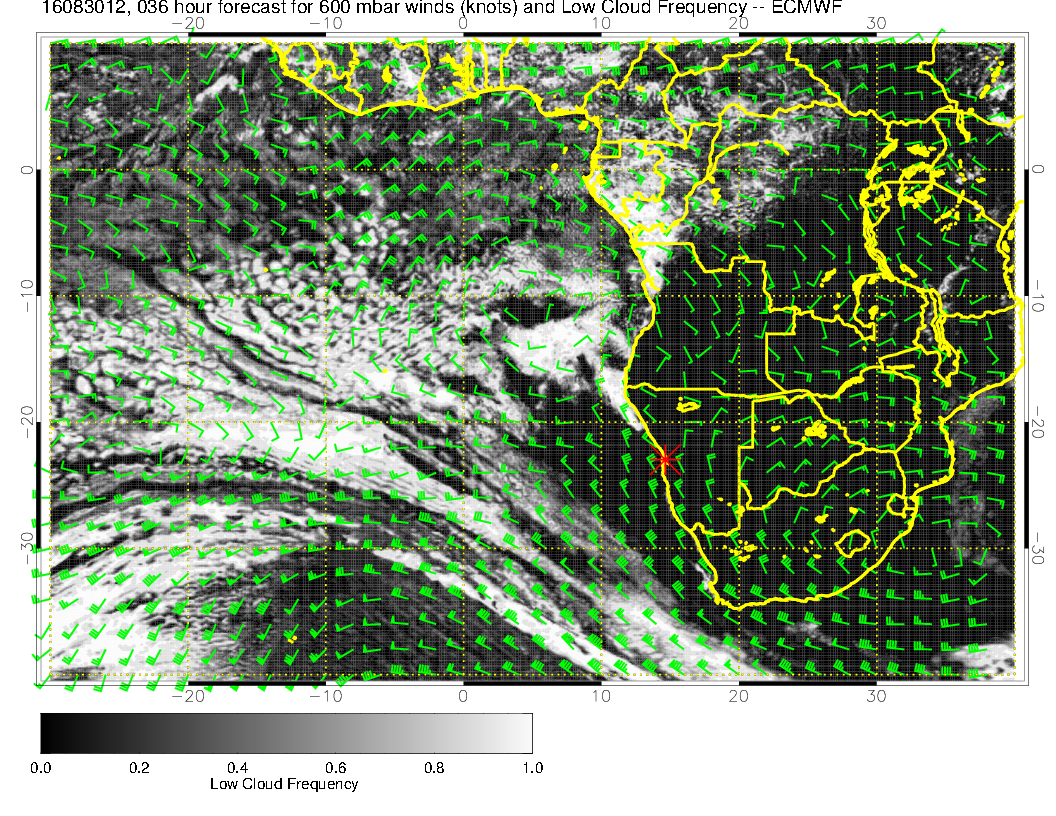 600mb flow at about 5S, but
  strongest over the ocean, not
  the continent.
11
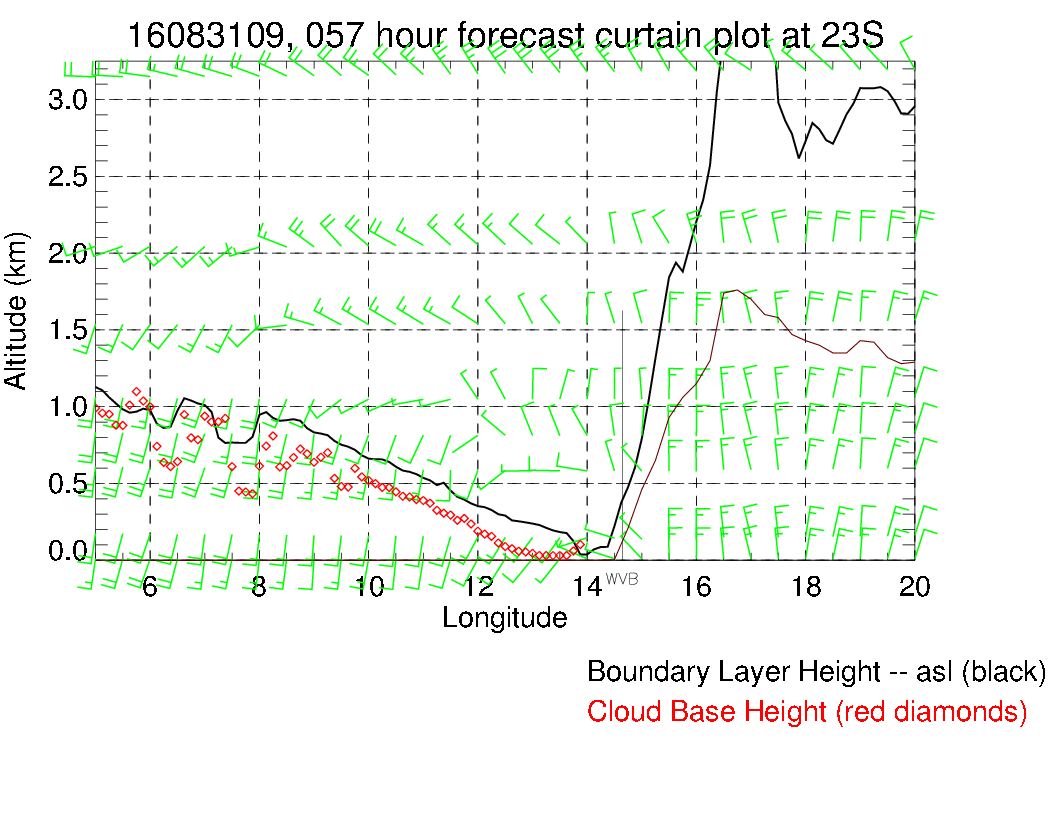 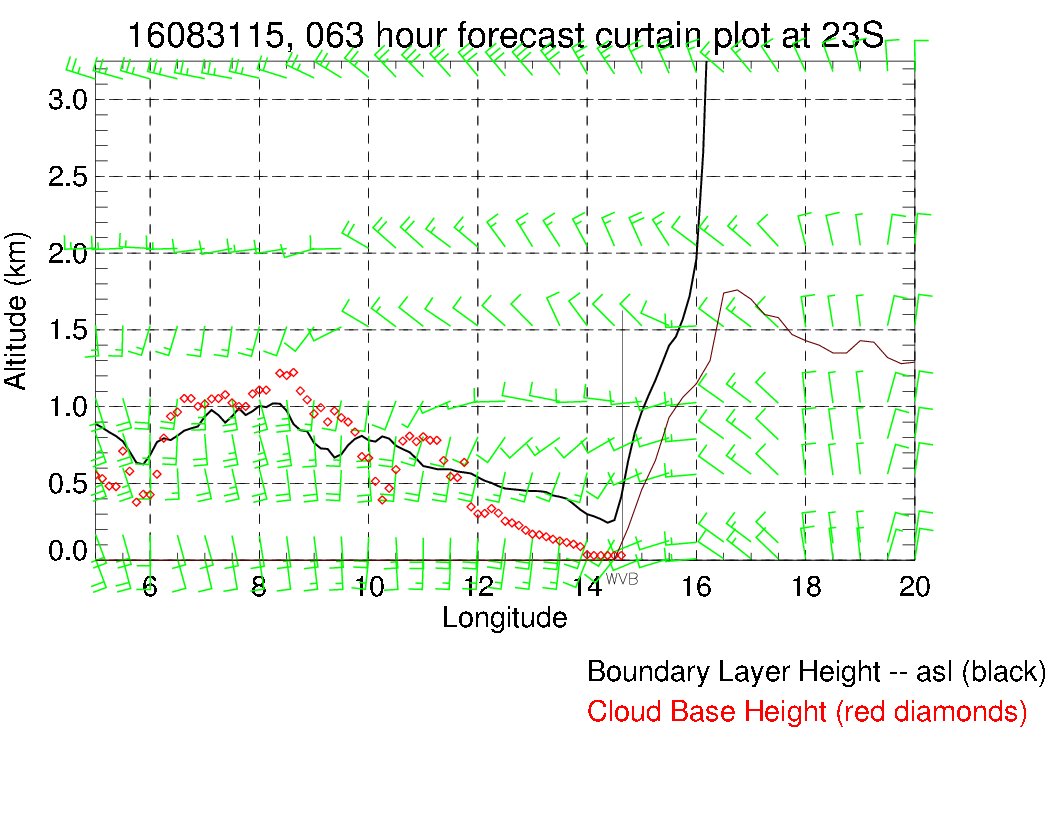 Takeoff: NW winds at 5 knots, possible high cirrus (wispy)
Landing: WSW at 10 knots, possible high cirrus (wispy)
12
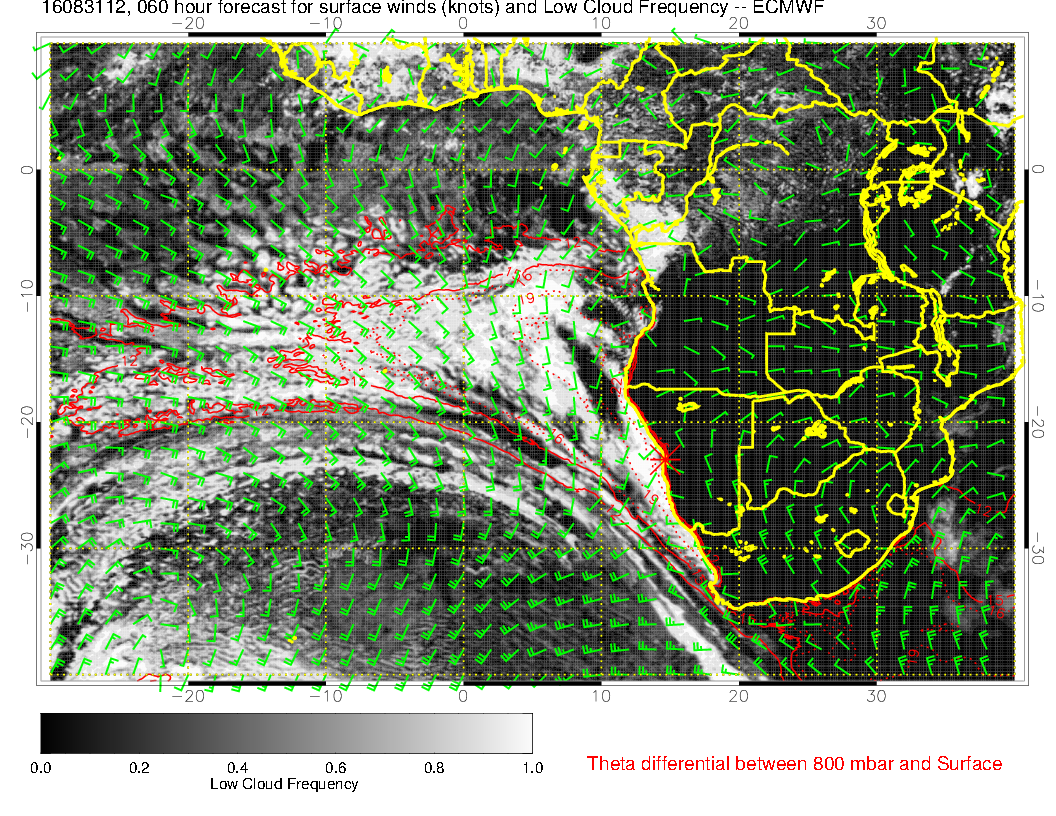 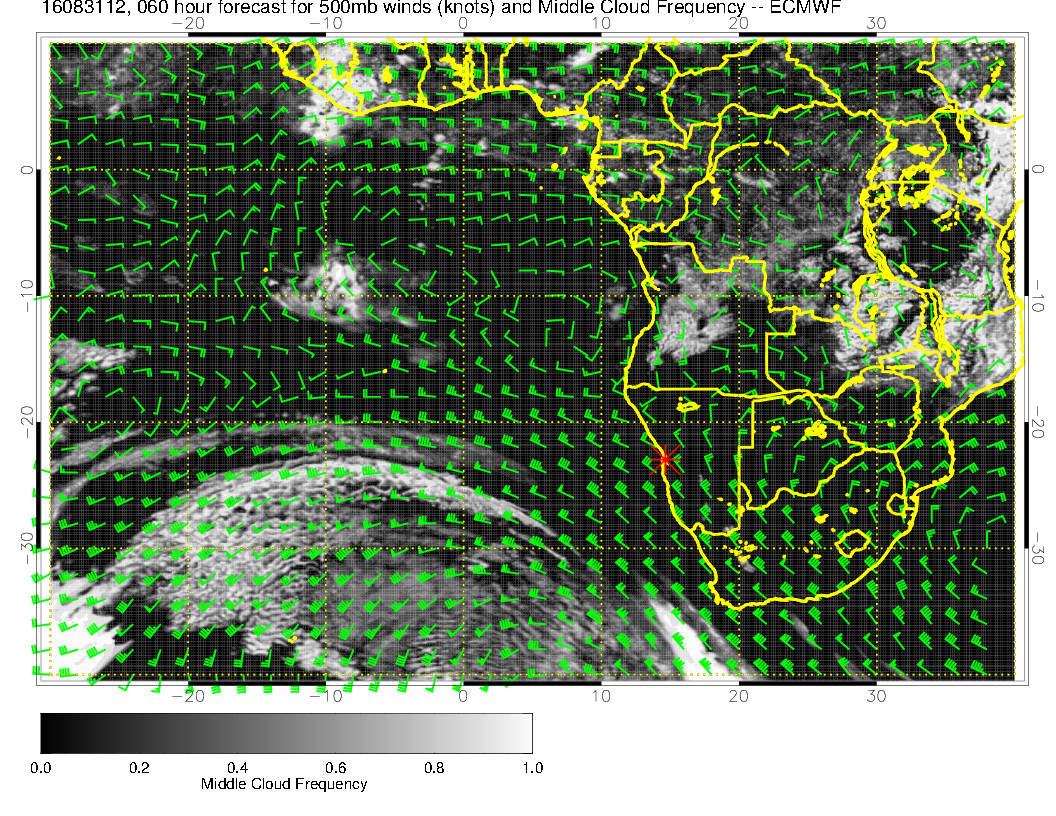 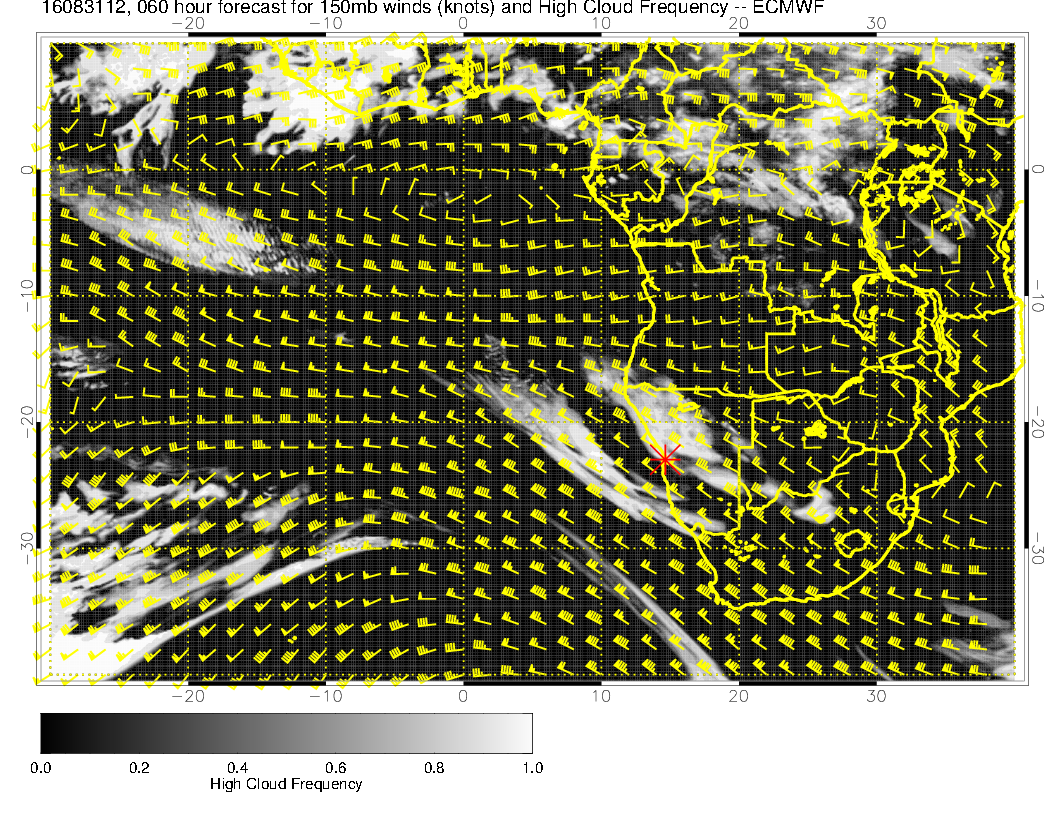 13
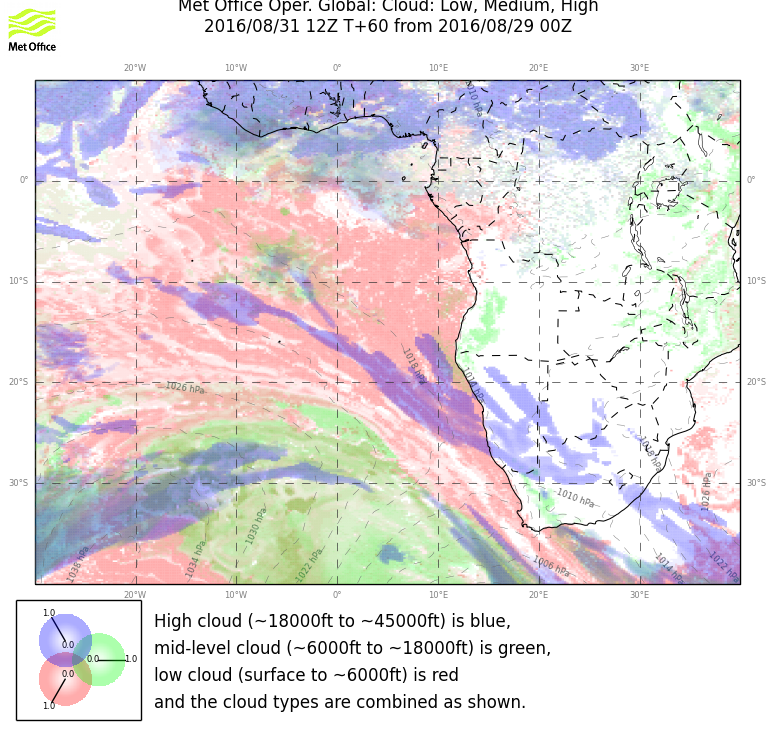 14
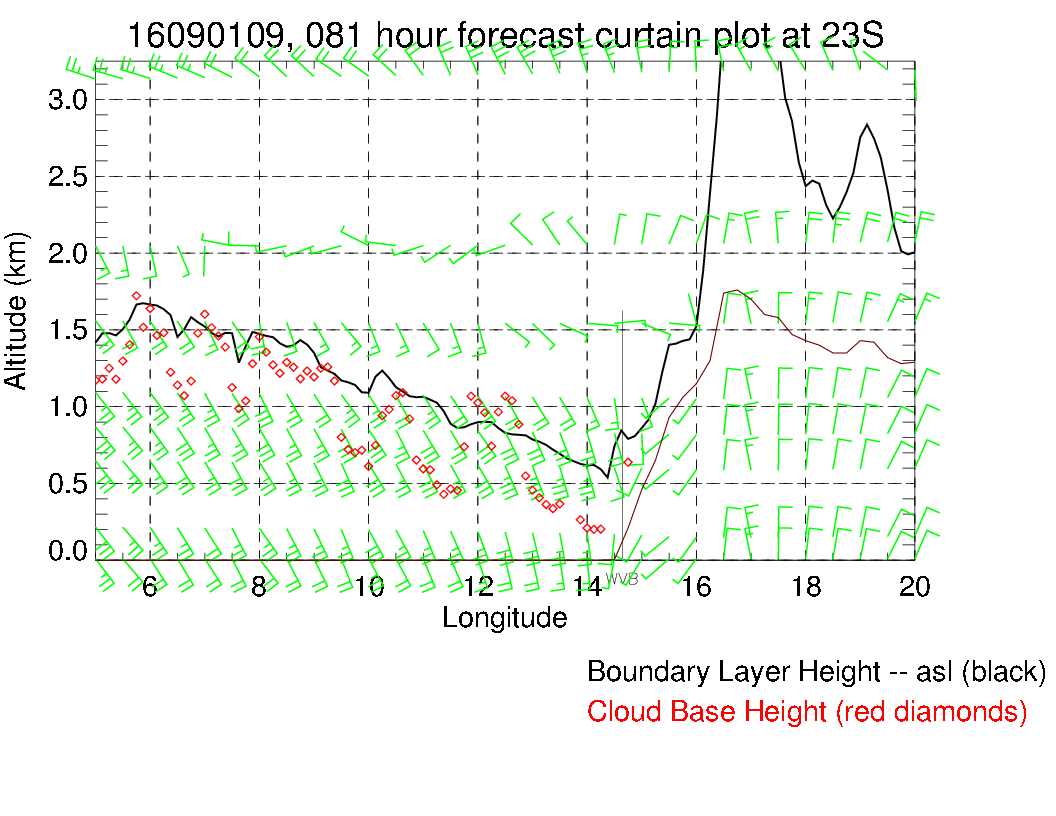 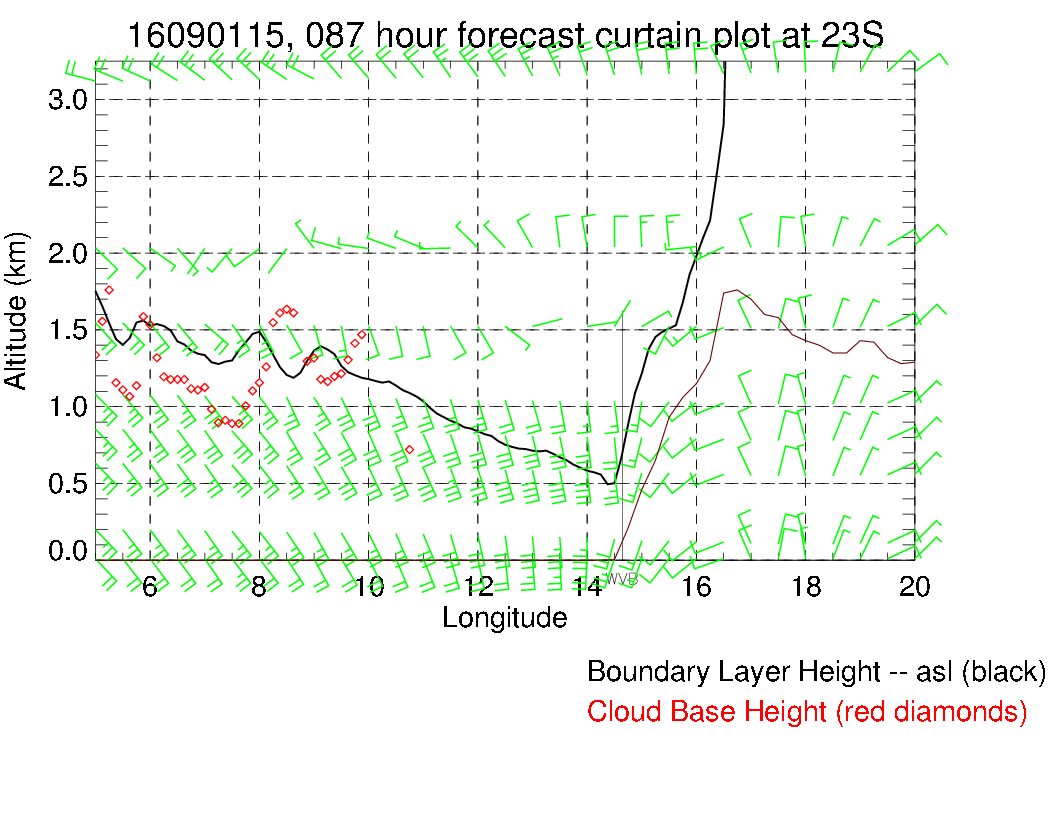 Takeoff: SW 5 knots; 600 foot ceiling, high cirrus
Landing: SSW 10 knots; high cirrus
15
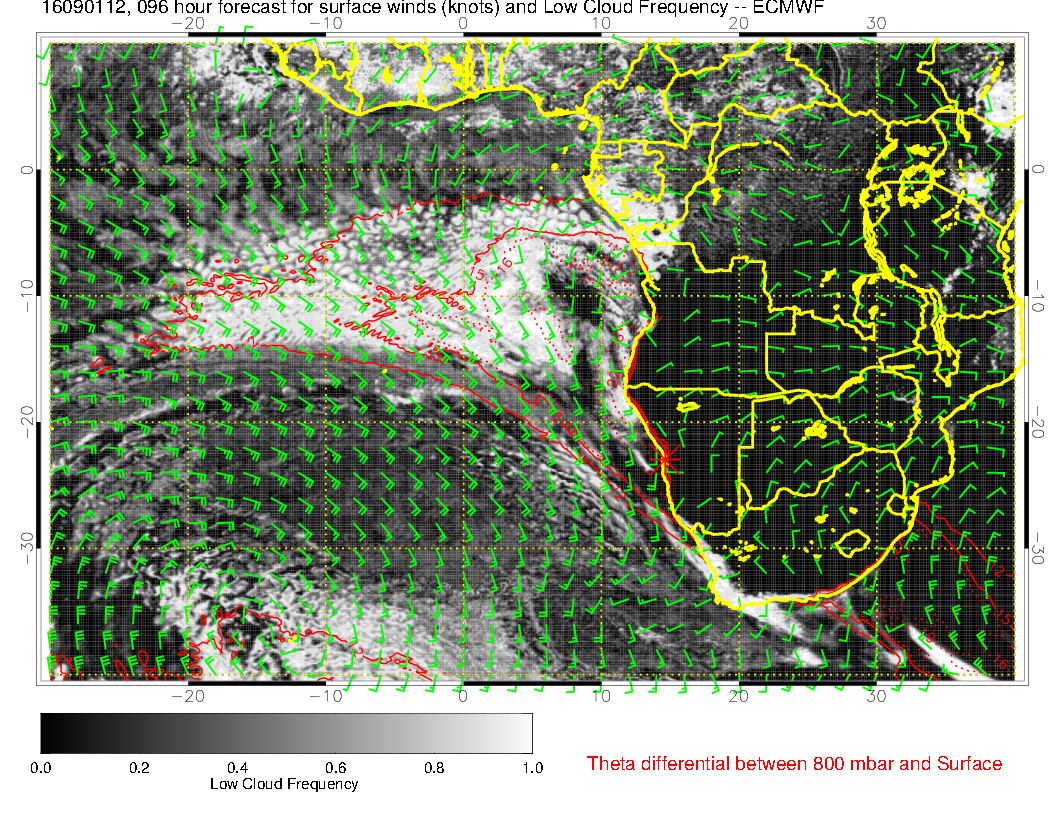 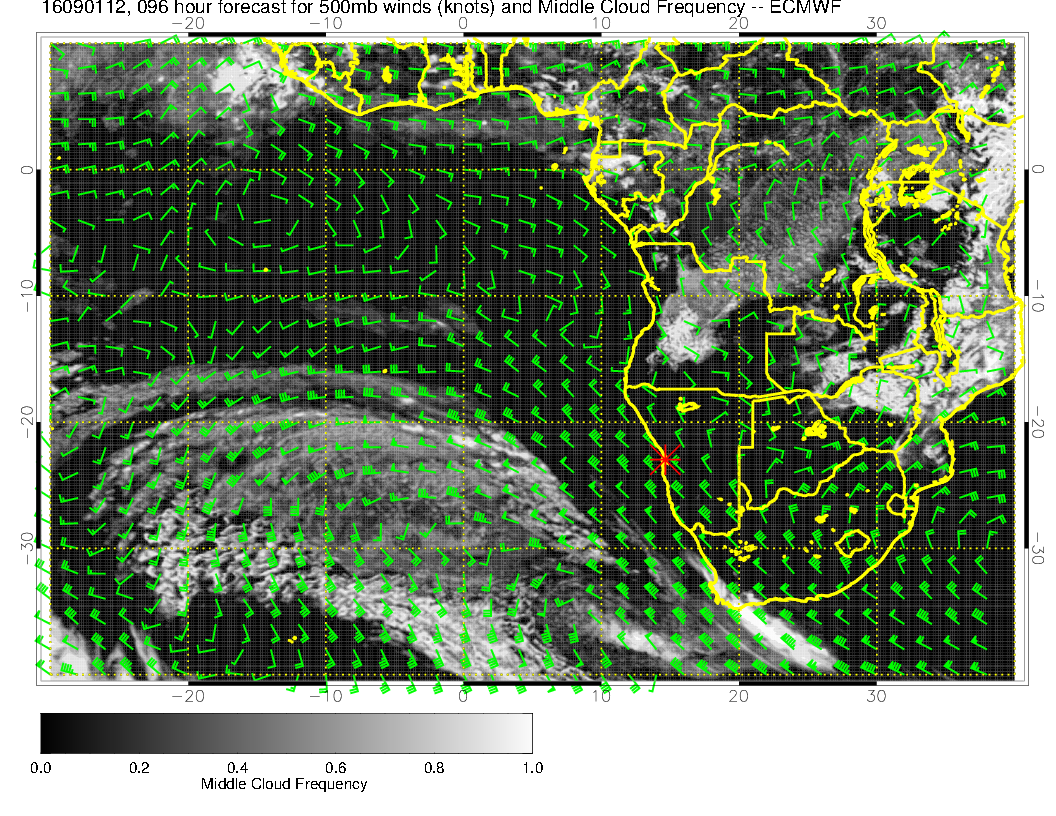 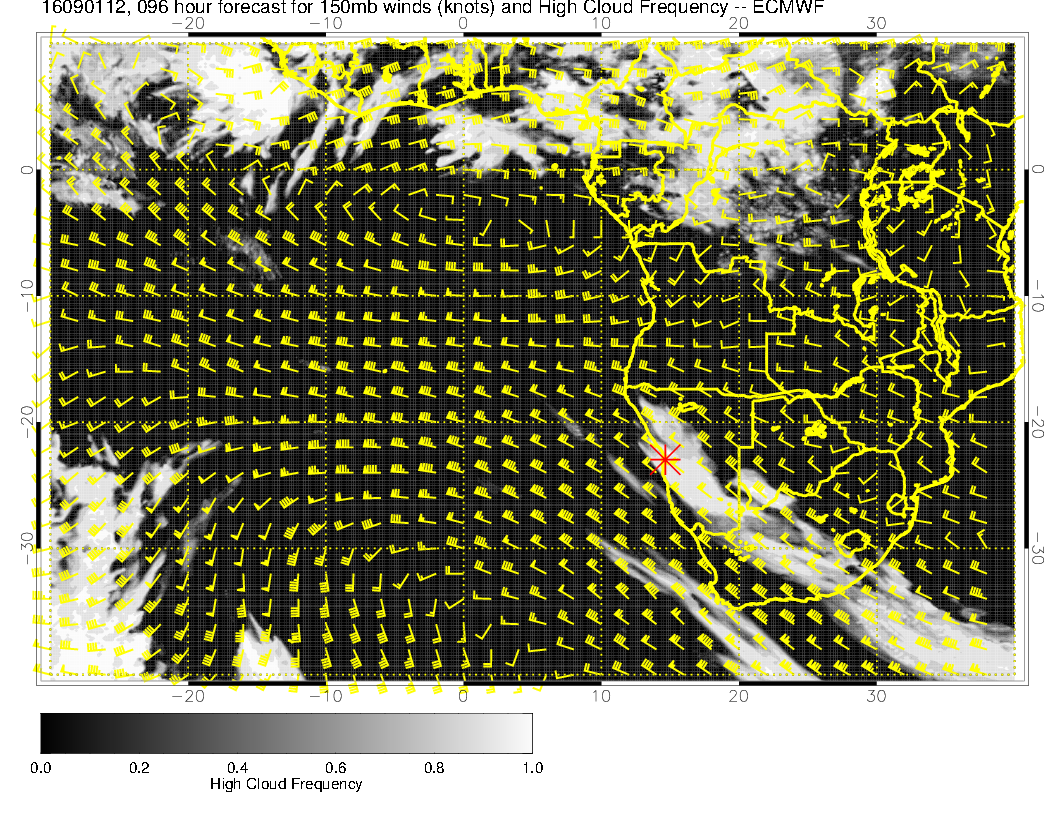 16
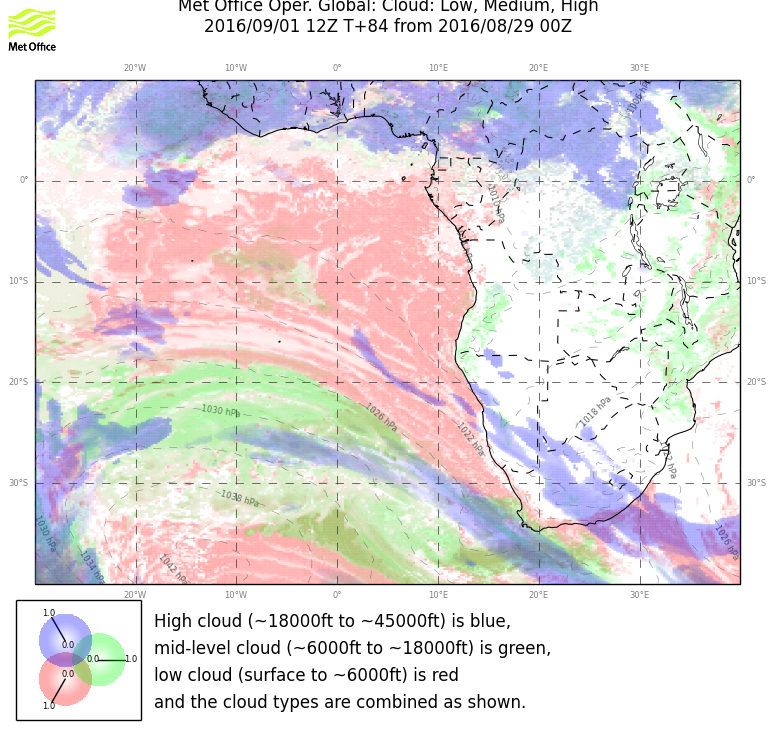 17
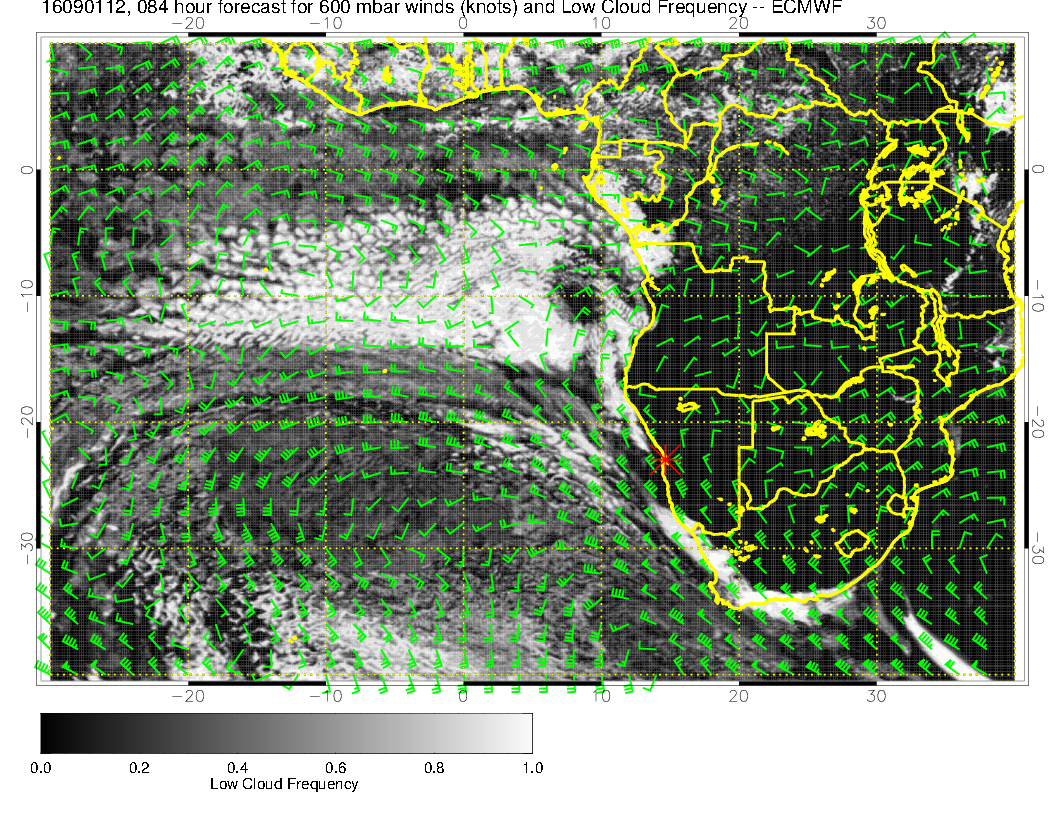 600mb flow starting
 to reform over the continent.
18
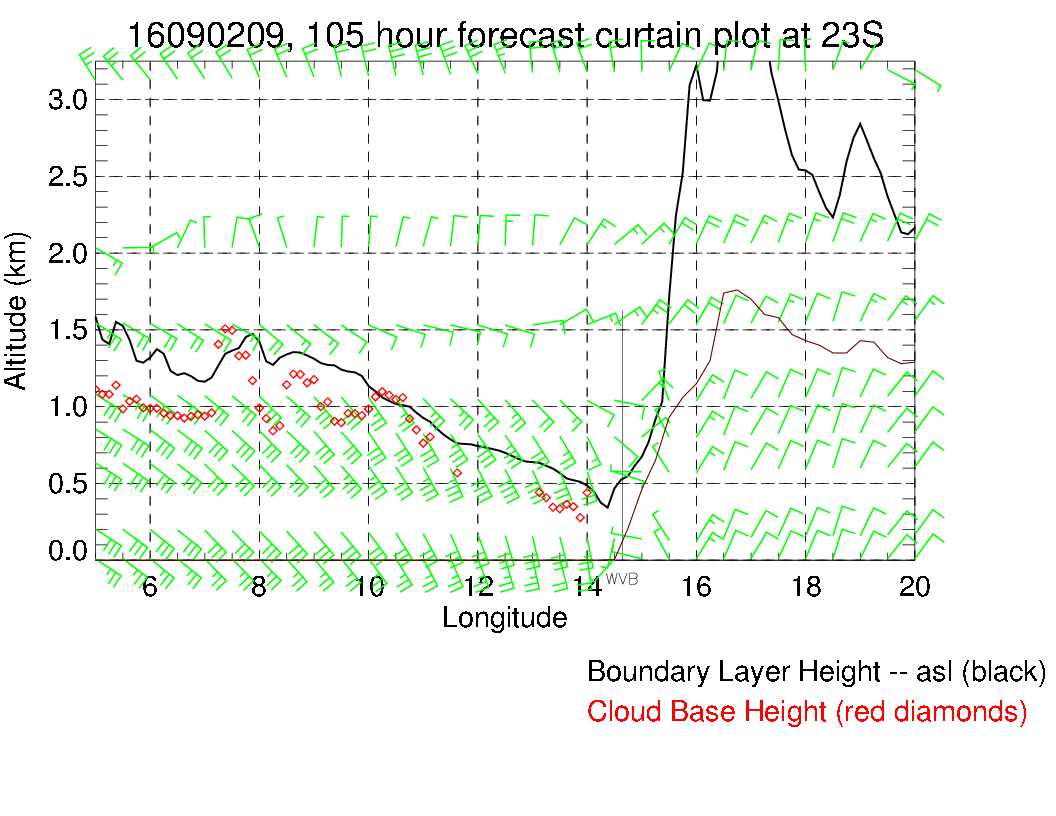 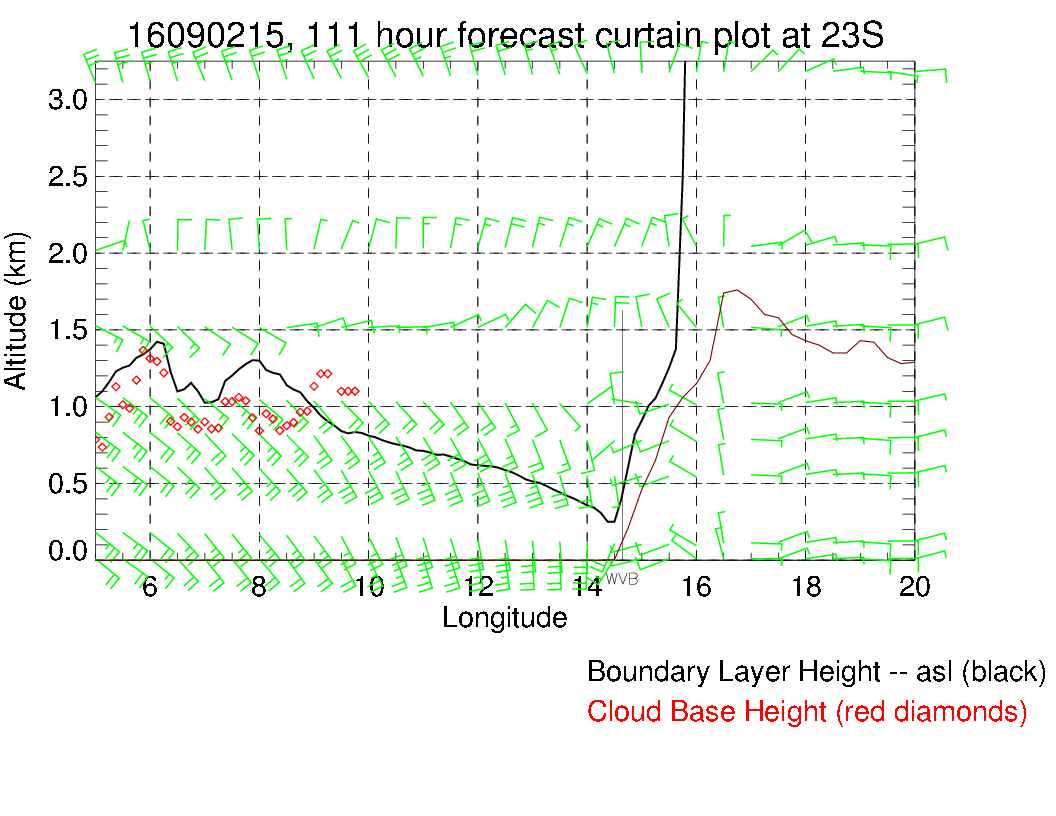 Takeoff: WNW at 5 knots, 600 foot ceiling
Landing: SW 10 knots, unlimited
19
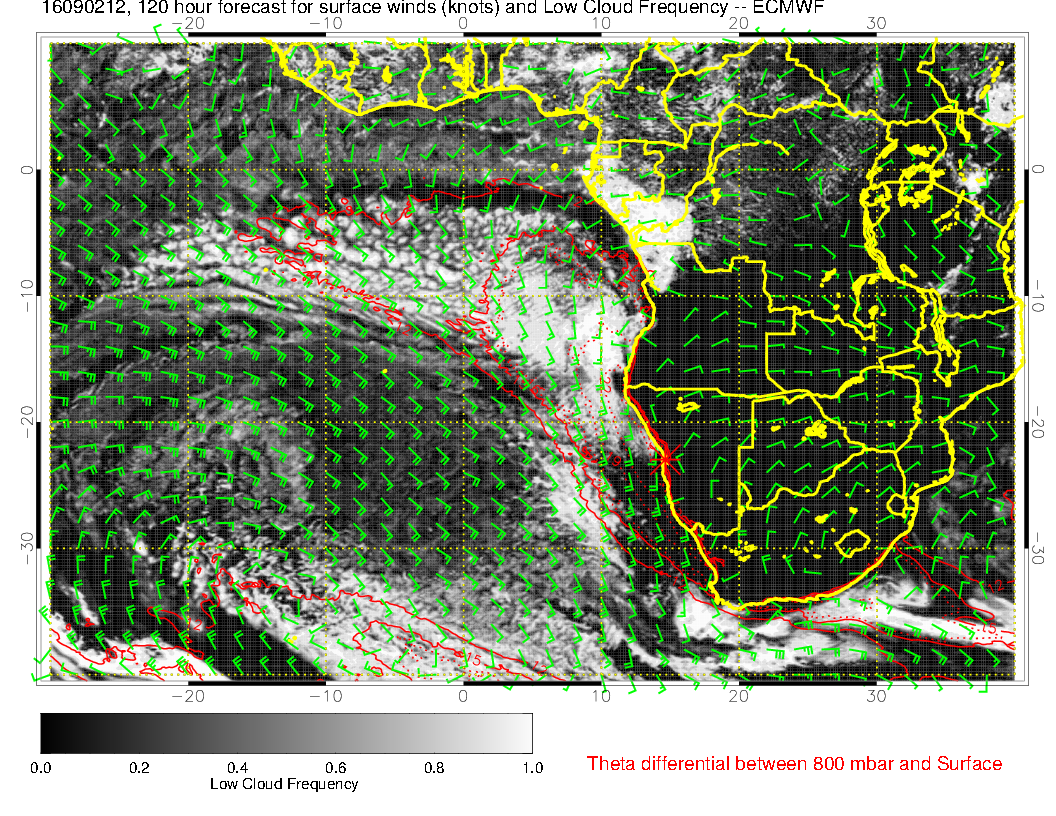 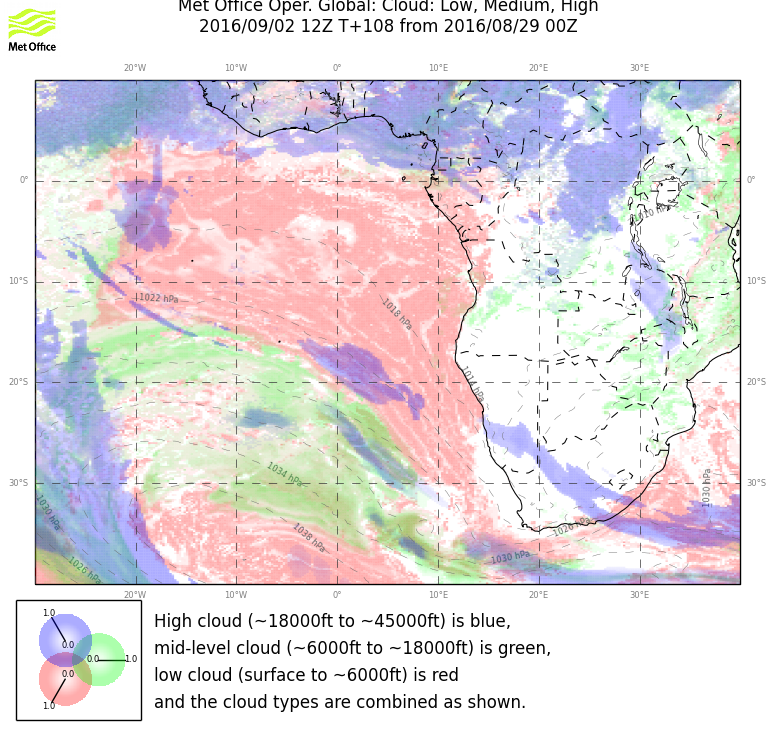 20
backup
21
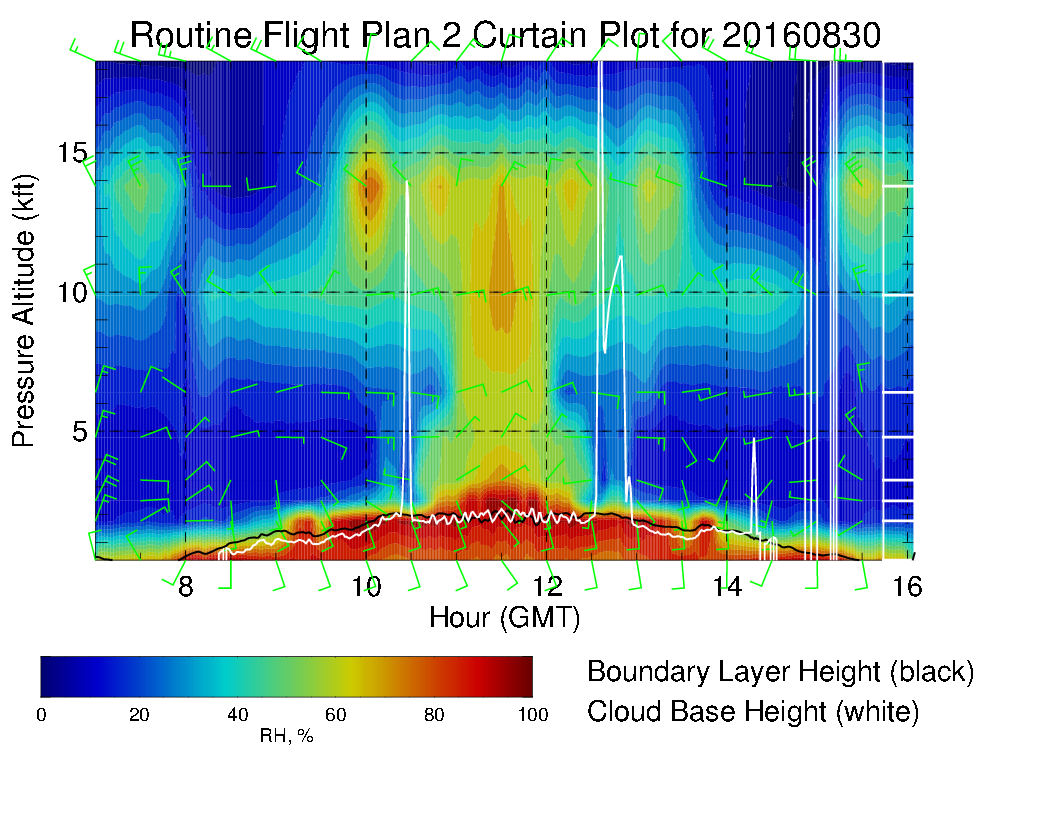 22
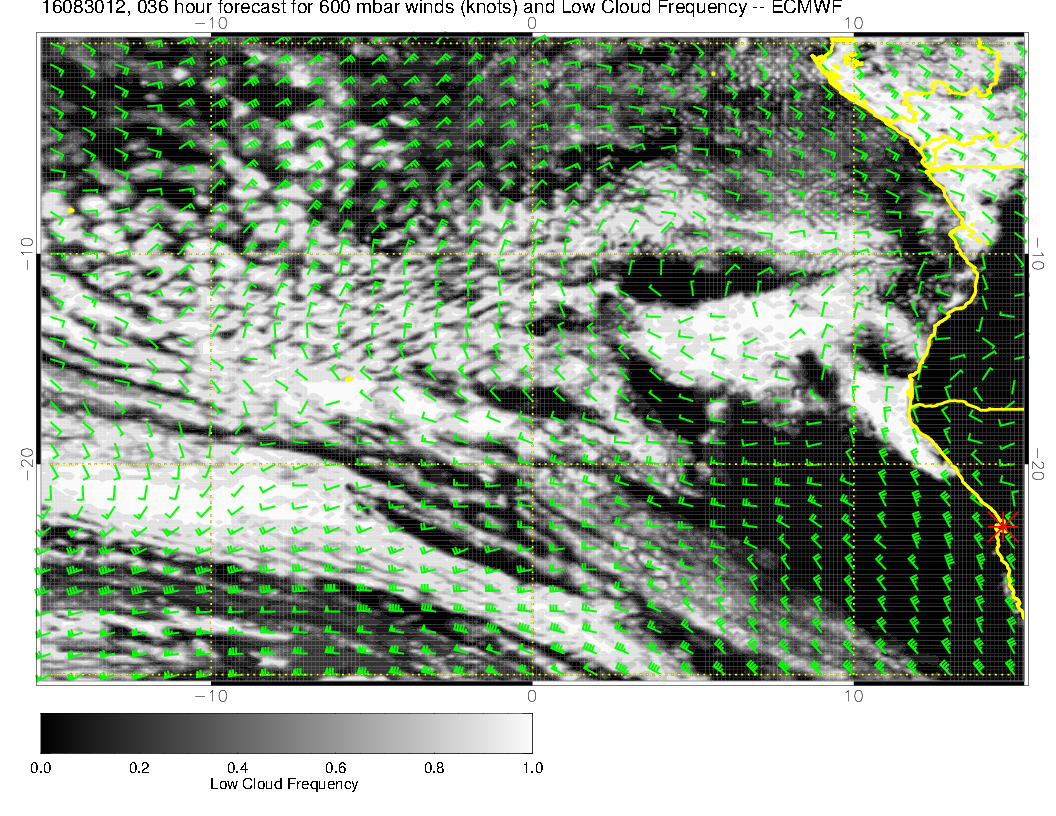 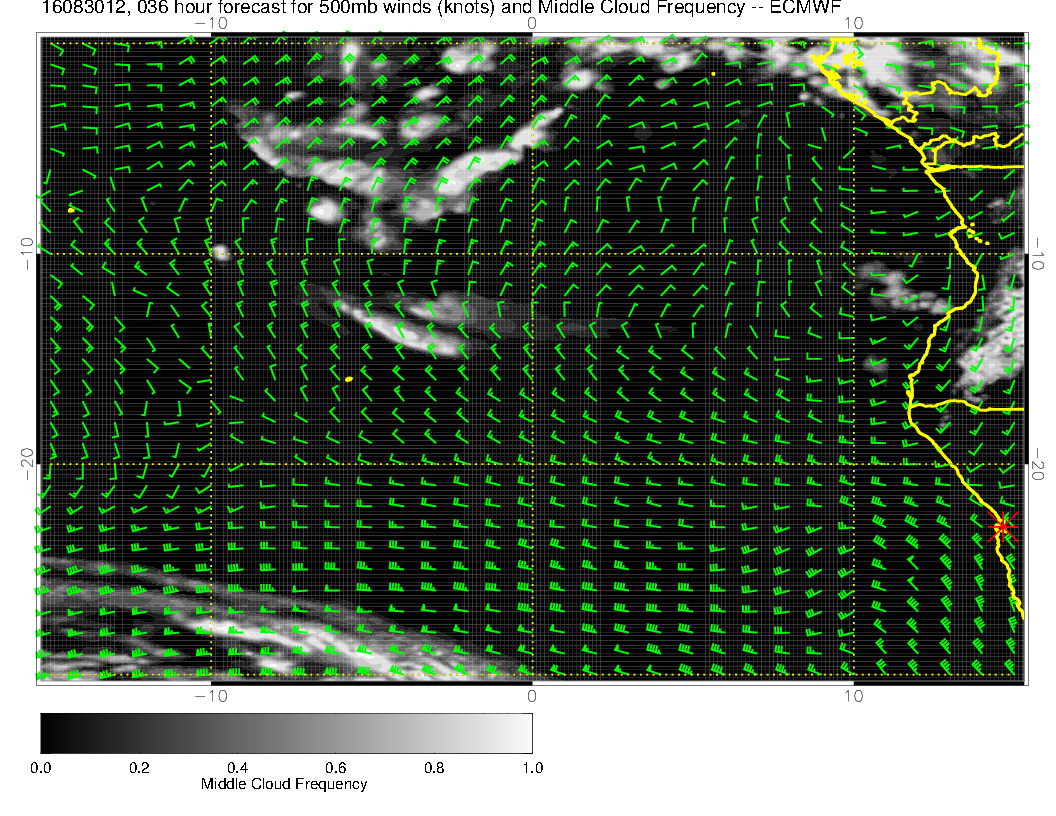 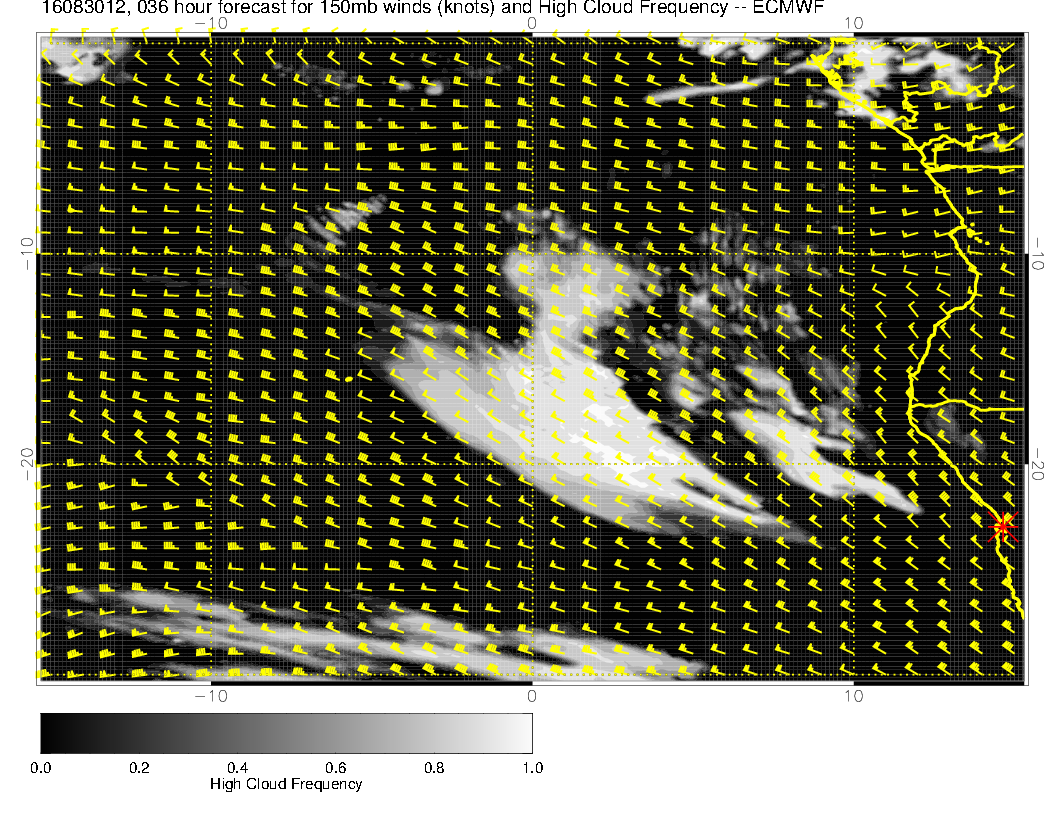 23